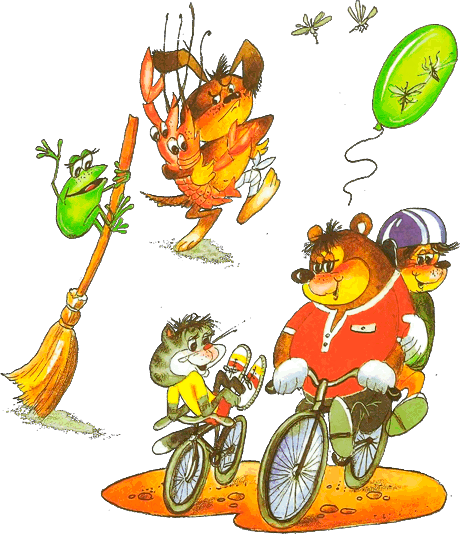 Иллюстрации художника Л.Якшис к сказке К.И.Чуковского "ТАРАКАНИЩЕ".
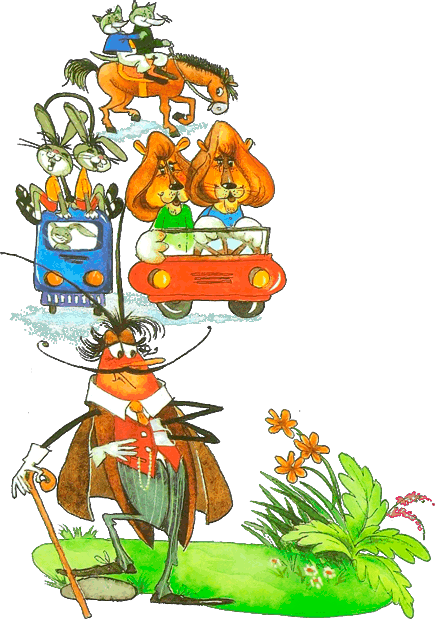 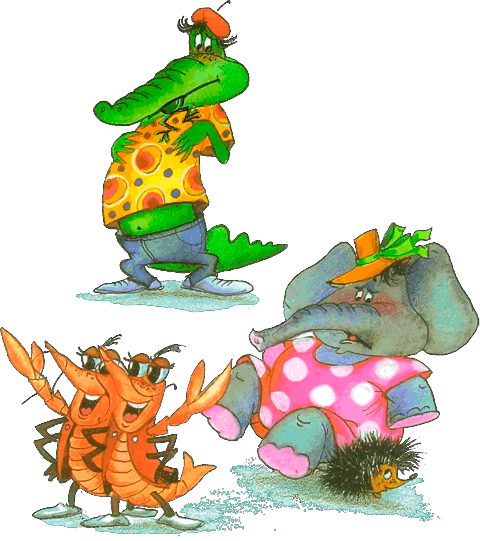 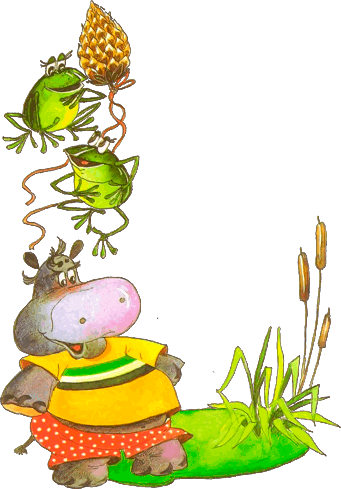 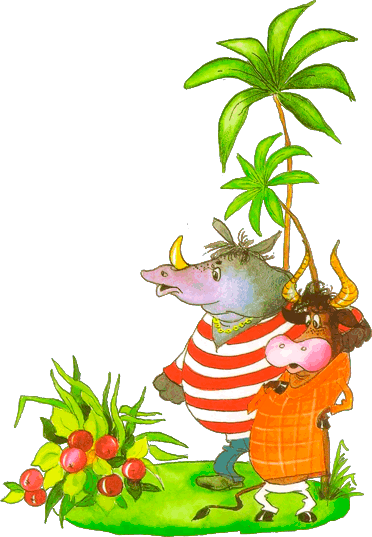 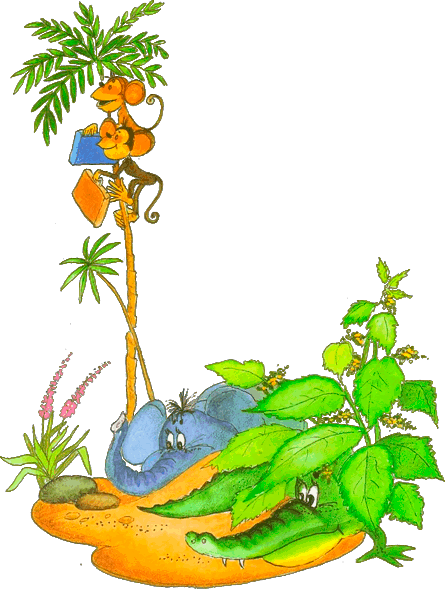 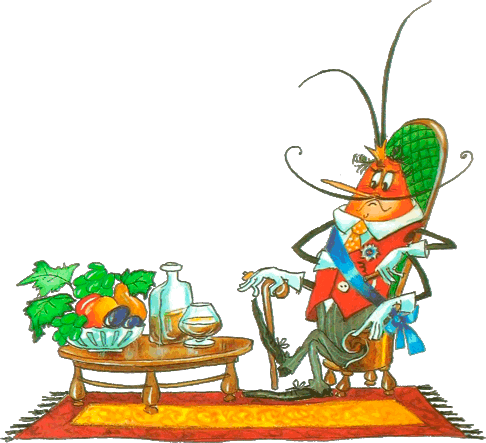 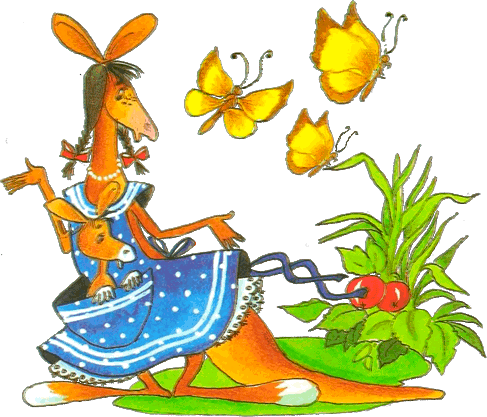 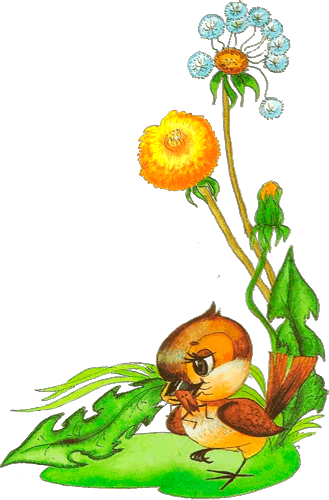 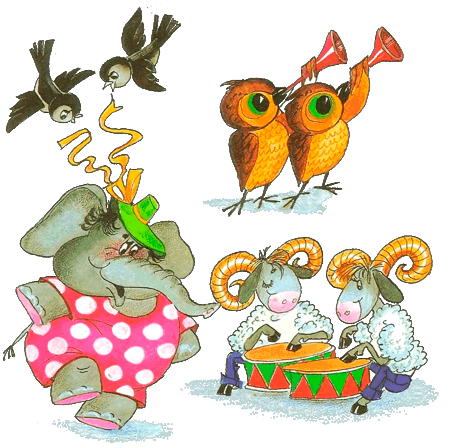